Introduction to Deep Learning for Computer Vision
Speaker Name
http://aka.ms/cvworkshop
Title
Speaker Name
Title
[Speaker Notes: Link to published module on Learn: https://docs.microsoft.com/en-us/learn/modules/learn-pr/]
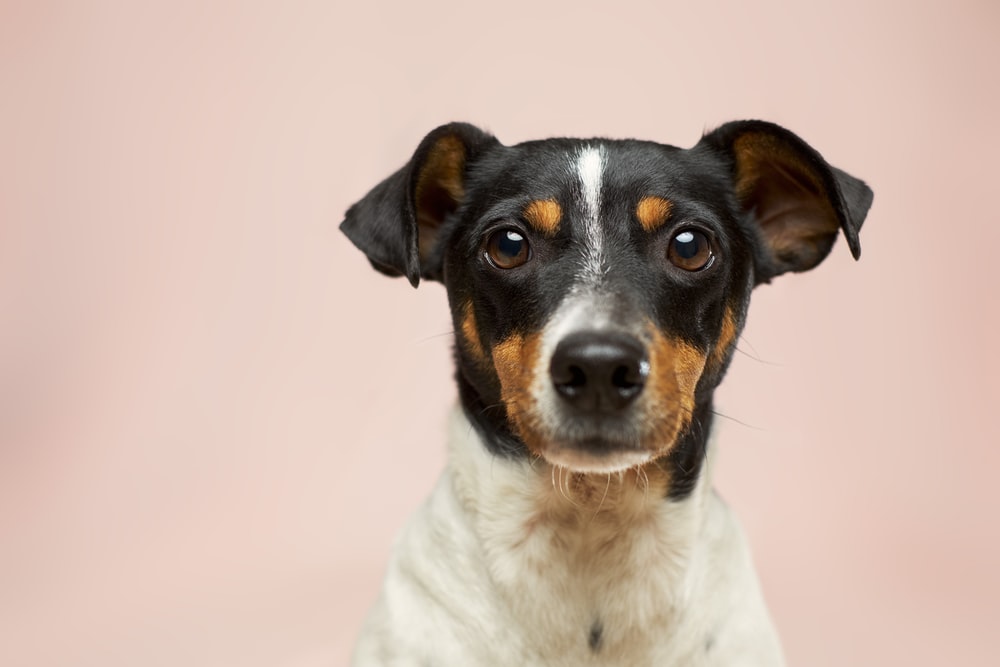 Goal
Imagine pet care center that receives many breeds of cats and dogs every day. Nurses need to feed them according to their breeds. We will train a model that can be used to recognize breed of a pet.
Learn about neural networks in general
Learn about computer vision tasks most commonly solved with neural networks
Understand how Convolutional Neural Networks (CNNs) work
Train a neural network to recognize pets breeds from faces
OPTIONAL: Train a neural network to recognize breeds from original photos using Transfer Learning
Learning objectives
Prerequisites
Basic knowledge of Python and Jupyter Notebooks
Some familiarity with PyTorch/TensorFlow framework, including tensors, basics of back propagation and building models
Understanding machine learning concepts, such as classification, train/test dataset, accuracy, etc.
To Learn:
Read: http://eazify.net/nnintro 
Introduction to PyTorch: http://aka.ms/learntorch/intro 
Introduction to TensorFlow: http://aka.ms/learntf/keras
Introduction to Neural Networks
Neural Networks are inspired by our Brain
http://eazify.net/nnintro
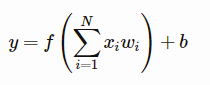 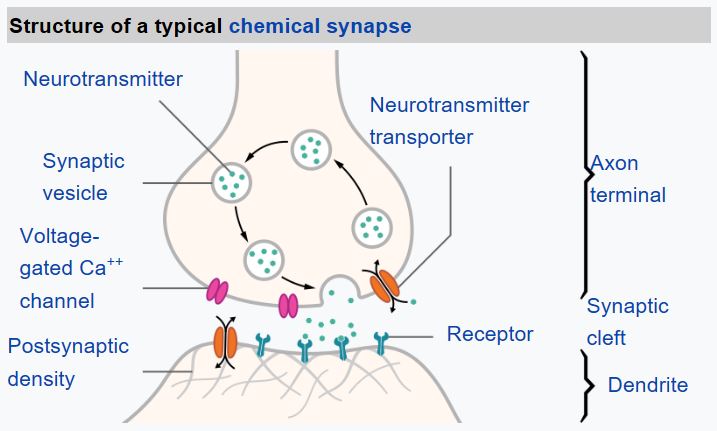 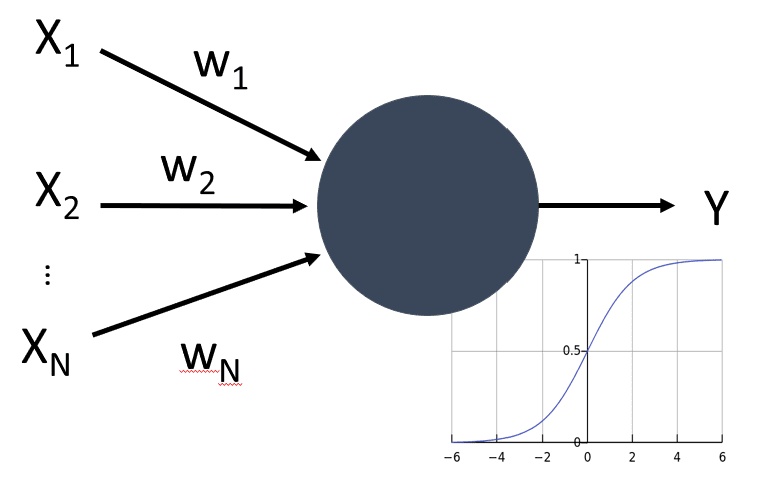 Real Neuron
Artificial Neuron
Tensors
X1
w11
w12
Z1
w21
Sizes: Z – 2x1, W – 2x3, X - 3x1, b – 2x1
X2
w22
Z2
Computing in minibatches (bs=9):
w31
w32
…
X3
…
Sizes: Z – 9x2x1, W – 2x3, X – 9x3x1, b – 2x1
Softmax and Loss
Loss
X1
w11
Z1
P1
w12
Y1
w21
Softmax
Loss
X2
w22
Z2
P2
Y2
w31
w32
X3
Networkoutput
Probabilities
Expectedoutput
Input values
Neural Network Frameworks
Two main things neural network frameworks do:
Operate on Tensors efficiently (using GPU if possible)
Offer automatic differentiation (calculate gradients)
Also: load datasets, transform data, optimization algorithms, built-in network layers, etc.
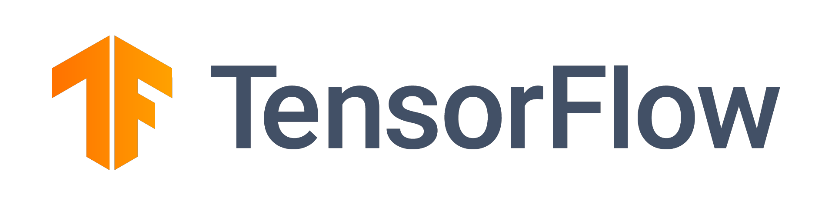 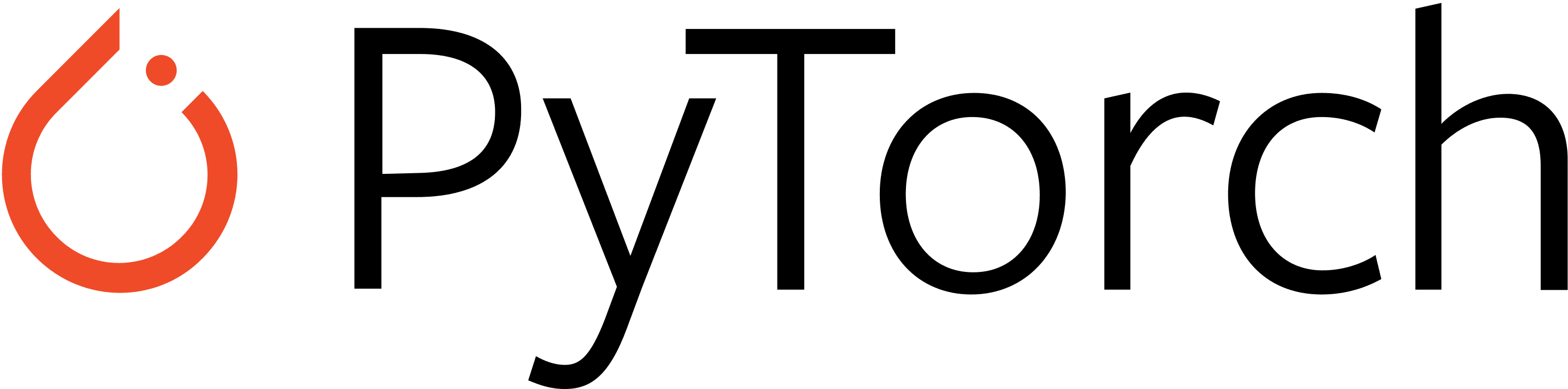 First mainstream framework
A lot of code on GitHub / Samples
Includes Keras – “Deep Learning for Humans”
Easier to start with
Quickly gaining popularity
Provides deeper understanding of neural network mechanics
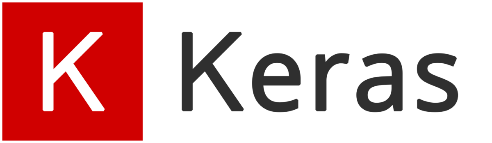 Let’s Get to Work!
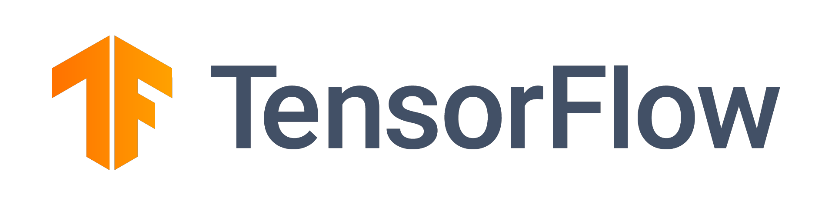 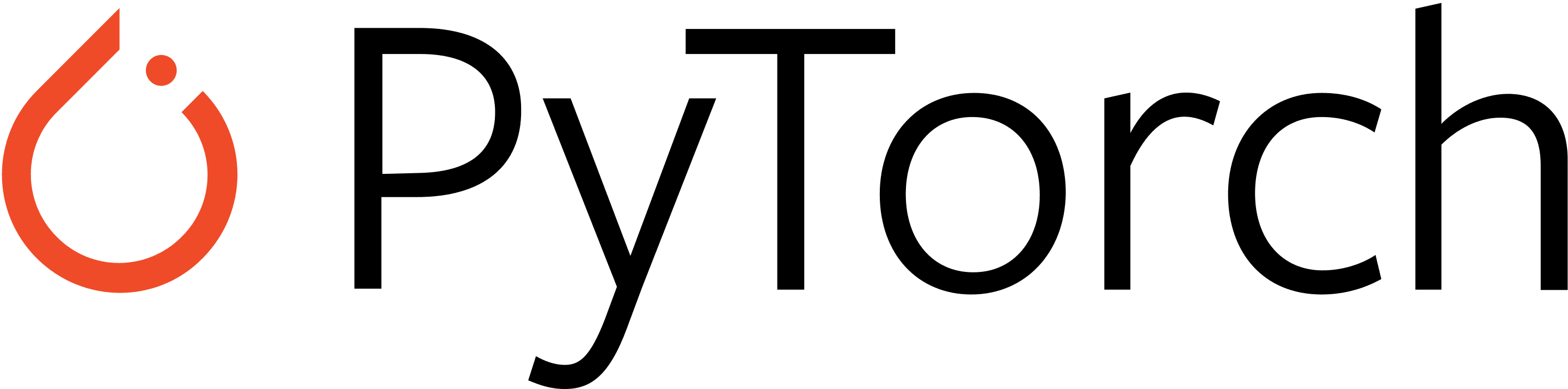 https://aka.ms/learntf/vision
https://aka.ms/learntorch/vision
Convolutional Neural Networks
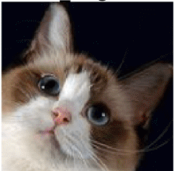 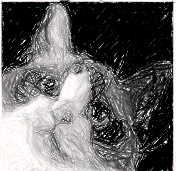 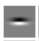 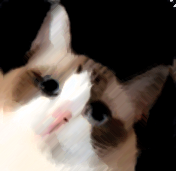 Cat
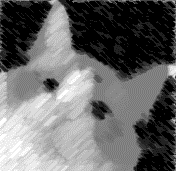 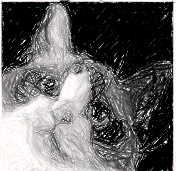 Classifier
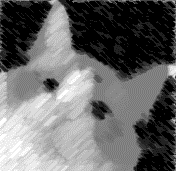 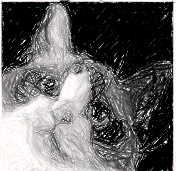 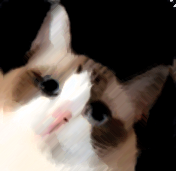 Dog
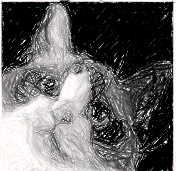 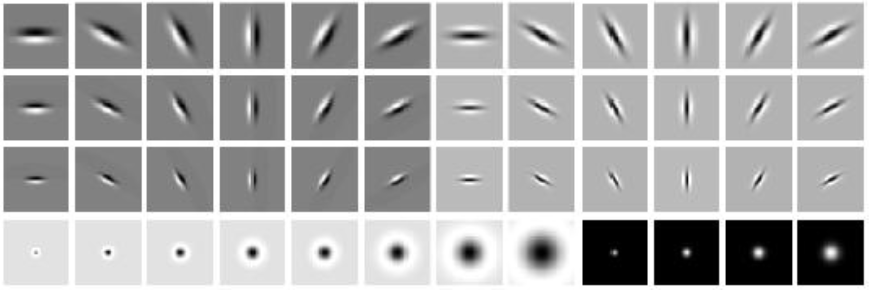 Pyramid Architecture
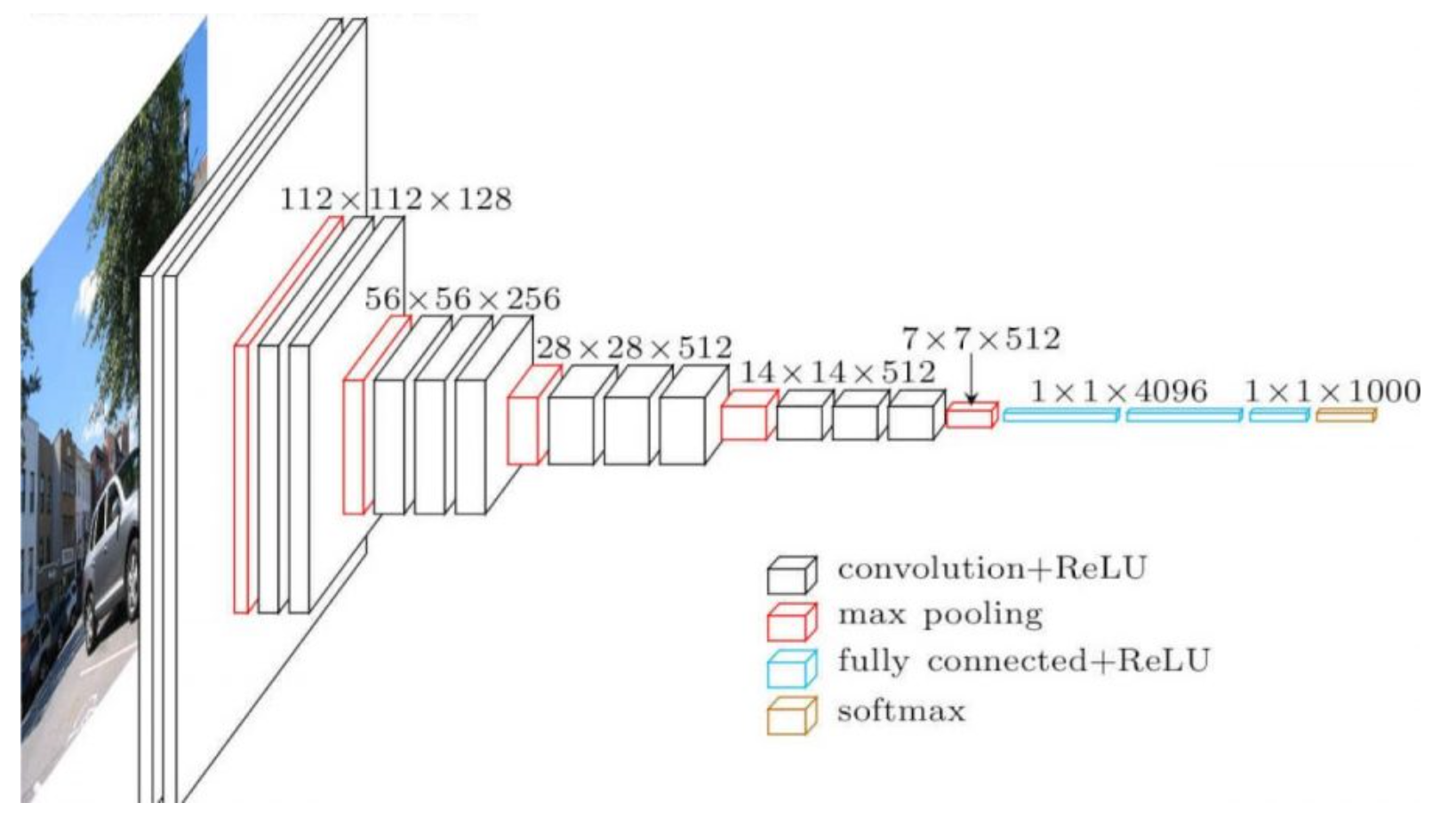 Hierarchical Feature Extraction
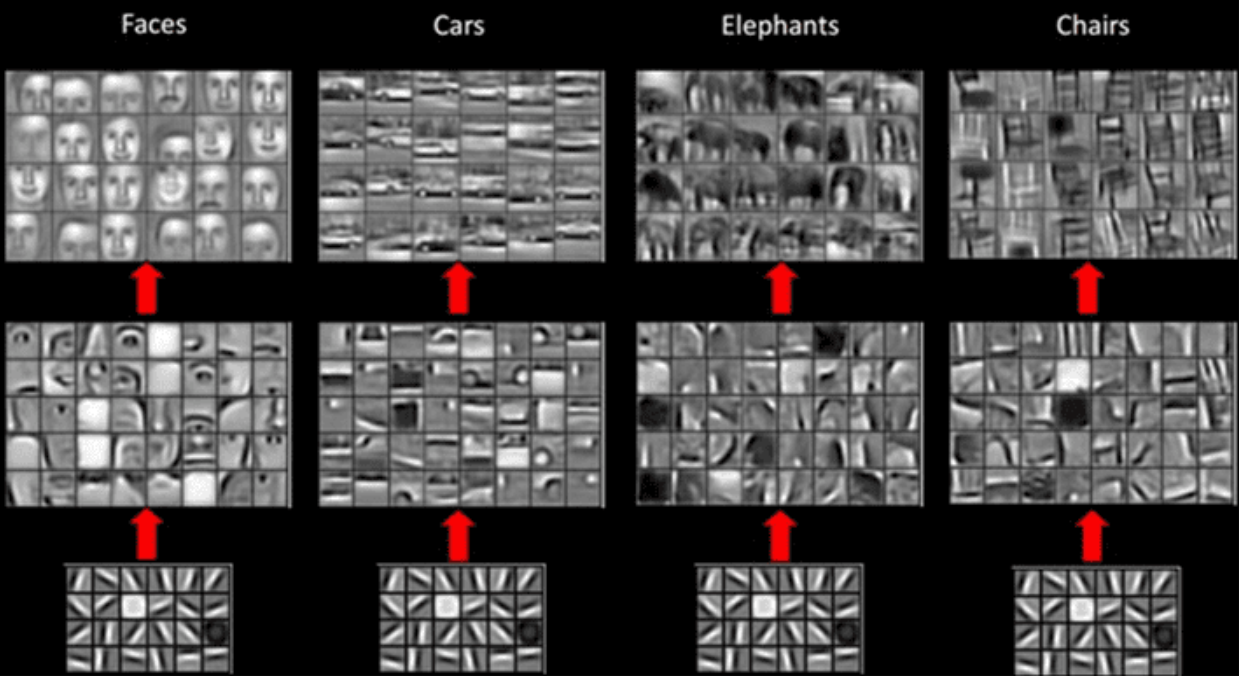 Project 1: Pet Face Recognition
Project 1: Pet Face Recognition
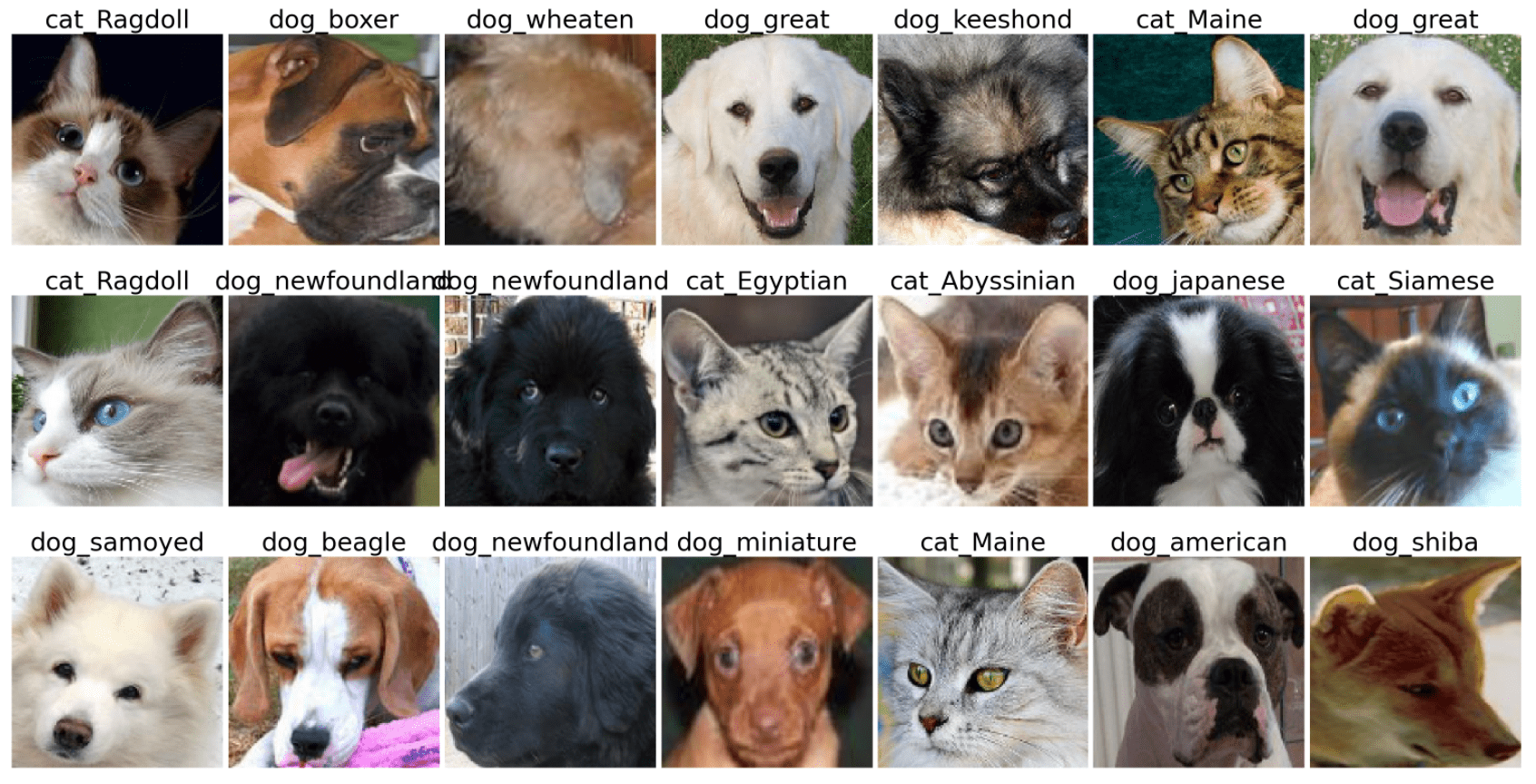 Get Data
!wget https://mslearntensorflowlp.blob.core.windows.net/data/petfaces.tar.gz
!tar xfz petfaces.tar.gz
!rm petfaces.tar.gz
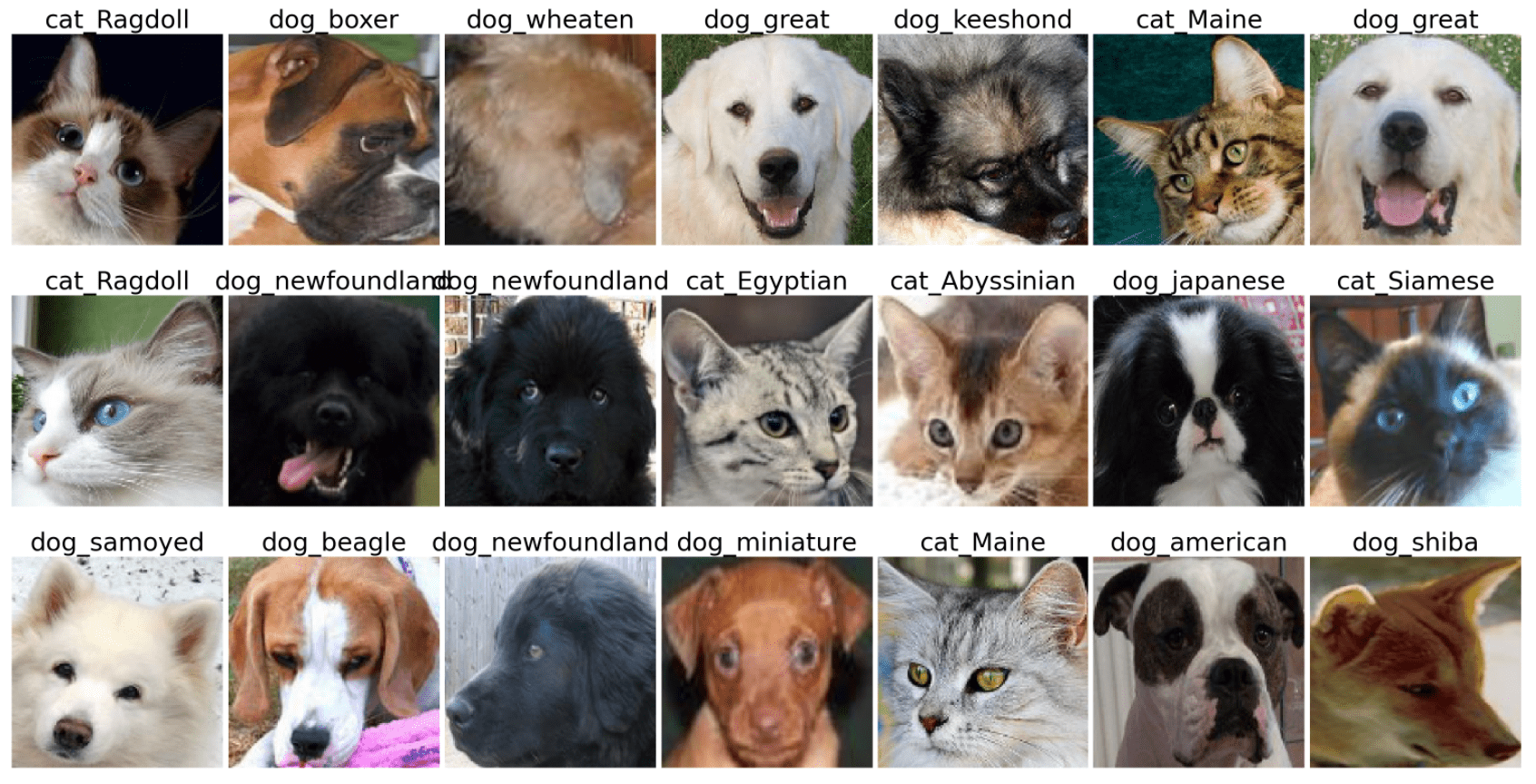 [Speaker Notes: One of the successful branches of artificial intelligence is computer vision, which allows computer to gain some insights from digital images and/or video. Neural networks can be successfully used for computer vision tasks.

Imagine you're developing a system to recognize printed text. You've used some algorithmic approach to align the page and cut out individual characters in the text, and now you need to recognize individual letters. This problem is called image classification, because we need to separate input images into different classes. Other examples of such a problem would be automatically sorting post-cards according to the image, or determining product type in a delivery system from a photograph.

In this module, we'll learn how to train image classification neural network models using PyTorch, one of the most popular Python libraries for building neural networks. We'll start from simplest model - a fully connected dense neural network - and from a simple MNIST dataset of handwritten digits. We'll then learn about convolutional neural networks, which are designed to capture 2D image patterns, and switch to more complex dataset, CIFAR-10. Finally, we'll use pre-trained networks and transfer learning to allow us to train models on relatively small datasets.

By the end of this module, you'll be able to train image classification models on real-world photographs, such as cats and dogs dataset, and develop image classifiers for your own scenarios.]
Neural Network Training
Load data into tensors
Resize images
Normalize images
Split into batches
- torchvision.datasets.ImageFolder
- tf.keras.preprocessing.
  image_dataset_from_directory
Run training loop
Train neural network for an epoch
Evaluate on test dataset
Train for several epochs
Feel free to use training code from Learn Module
Keras: model.compile+model.fit
Overfitting
50% Accuracy

Is it good?
[Optional] Top-k Accuracy
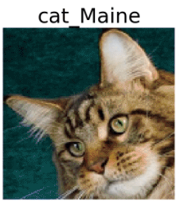 cat_Egyptian
cat_Maine
cat_Siamese
dog_Pekinese
Knowledge check
Question 1
What is a convolution layer?
A special activation function for images
An image preprocessing layer that normalizes and prepares image before the dense layer
A layer that runs a small windows across the image to extract patterns
[Speaker Notes: Explanation: Correct]
Question 1
What is a convolution layer?
A special activation function for images
An image preprocessing layer that normalizes and prepares image before the dense layer
A layer that runs a small windows across the image to extract patterns
[Speaker Notes: Explanation: Correct]
Question 2
How do the number of parameters in a convolutional layer and dense layer correlate?
A convolutional layer contains more parameters
A convolutional layer contains less parameters
[Speaker Notes: Explanation: Correct, a convolutional layer contains small filters that have the same weights for the whole image]
Question 2
How do the number of parameters in a convolutional layer and dense layer correlate?
A convolutional layer contains more parameters
A convolutional layer contains less parameters
[Speaker Notes: Explanation: Correct, a convolutional layer contains small filters that have the same weights for the whole image]
Question 3
If the size of an input color image is 200x200, what would be the size of the tensor after applying a 5x5 convolutional layer with 16 filters?
16x196x196 (PT) or 196x196x16 (TF)
3x196x196 (PT) or 196x196x3 (TF)
16x3x200x200 (PT) or 200x200x16x3 (TF)
48x200x200 (PT) or 200x200x48 (TF)
[Speaker Notes: Explanation: This is correct]
Question 3
If the size of color image is 200x200, what would be the size of the tensor after applying a 5x5 convolutional layer with 16 filters?
16x196x196 (PT) or 196x16x16 (TF)
3x196x196 (PT) or 196x196x3 (TF)
16x3x200x200 (PT) or 200x200x16x3 (TF)
48x200x200 (PT) or 200x200x48 (TF)
[Speaker Notes: Explanation: This is correct]
Question 4
Which layers do we apply to significantly reduce spatial dimension in multi-layered CNN?
Convolution
Flatten
MaxPooling
[Speaker Notes: Explanation: Pooling layers (such as MaxPooling or AveragePooling) are used to decrease the dimension, usually by a factor of 2]
Question 4
Which layers do we apply to significantly reduce spatial dimension in multi-layered CNN?
Convolution
Flatten
MaxPooling
[Speaker Notes: Explanation: Pooling layers (such as MaxPooling or AveragePooling) are used to decrease the dimension, usually by a factor of 2]
Question 5
Which layer is used between convolutional base of the network and final linear classifier?
Convolution
Flatten
MaxPooling
Sigmoid
[Speaker Notes: Explanation: Flatten is used to reshape spatial tensor into a linear vector]
Question 5
Which layer is used between convolutional base of the network and final linear classifier?
Convolution
Flatten
MaxPooling
Sigmoid
[Speaker Notes: Explanation: Flatten is used to reshape spatial tensor into a linear vector]
Congratulations!
You have completed the main part of the workshop!


However, if you want to continue… go on!
[Optional]Project 2: Pet Face Recognition
Oxford Pets IIIT
!wget https://mslearntensorflowlp.blob.core.windows.net/data/oxpets_images.tar.gz
!tar xfz oxpets_images.tar.gz
!rm oxpets_images.tar.gz
[Speaker Notes: Explanation: Number of classes in pre-trained network is not important since we are training our own final classifier]
Transfer Learning
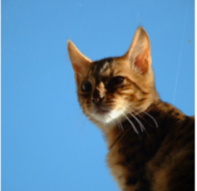 Cat
VGG
Classifier
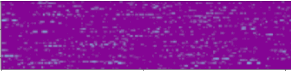 Dog
Feature vector
Pre-trained on ImageNet
[Speaker Notes: Explanation: Number of classes in pre-trained network is not important since we are training our own final classifier]
Knowledge check
Question 1
For transfer learning, we are using a VGG-16 network pre-trained on 1000 classes. What is the number of classes we can have in our network?
Any
1000
2
less than 1000
[Speaker Notes: Explanation: Number of classes in pre-trained network is not important since we are training our own final classifier]
Question 1
For transfer learning, we are using a VGG-16 network pre-trained on 1000 classes. What is the number of classes we can have in our network?
Any
1000
2
less than 1000
[Speaker Notes: Explanation: Number of classes in pre-trained network is not important since we are training our own final classifier]
Summaryand Further Steps
Wow!
We have learnt how to classify arbitrary breeds of cats and dogs with ~85% accuracy (~96% top-3) from 37 classes!
Next:
Learn how to deploy the model on Azure Functions or Azure ML Cluster
Create complete mobile application that can recognize breeds of cats/dogs:
Using Mobile-Net and local inference
Using model deployed on Azure
Learn how to deal with text in PyTorch or TensorFlow
[Speaker Notes: In this module, you have learned how convolutional neural networks work, and how they can capture patterns in 2D images. In fact, CNNs can also be used for finding patterns in 1-dimensional signals (such as sound waves, or time series), and in multi-dimensional structures (for example, events in videos, where some patterns are repeated across frames).

Also, CNNs are simple building blocks for solving more complex computer vision tasks, such as Image Generation. Generative Adversarial Networks can be used to generate images similar to the ones in the given dataset, for example, they can be used to produce computer-generated paintings. Similarly, CNNs are used for object detection, instance segmentation, etc. Learning how to implement neural networks to solve those problems is the subject of a separate course, and we suggest that you continue your journey of mastering computer vision!]